Dokumentarni film
Hrvatski jezik, medijska kultura, 4.razred
Povijest hrvatske zastave i himnehttps://meduza.carnet.hr/index.php/media/watch/4611
Pogledajmo film
Dokumentarni film
Povijest hrvatske zastave i himne

scenarij: Jelena Borošak-Marijanović

režija: Jelena Rajković

trajanje: 13 minuta

proizvodnja: Filmoteka 16, Zagreb

ostali podaci:

Ovaj video prikazuje postanak i razvoj hrvatske državne zastave od simbola banske časti do simbola hrvatskog državnog suvereniteta, a hrvatske himne od nastajanja Mihanovićeve “Lijepe naše domovine” do njezinog proglašenja hrvatskom državnom himnom. Kao i prvi od dva videozapisa o znakovlju Republike Hrvatske i ovaj se temelji na povijesnim izvorima i njihovoj analizi. «
Analiza odgledanog filma(učenici rade na listiću)
1. Filmska vrsta, tema
2.Po čemu možemo zaključiti da je riječ o dokumentarnome filmu?
3.Struktura fabule
Učenici u paru zapisuju bilješke o priči koju pratimo. 
Po završetku usmeno prepričavaju priču filma.
4. Tko i što se sve pojavljuje u ovome filmu? 
5. Iznošenje ideje filma
6. O čemu govori film?  
7. Filmska izražajna sredstva
-razgovor o filmskim izražajnim sredstvima u filmu (boja, zvuk). Po čemu se dokumentarni film razlikuje od igranog filma.
Dokumentarni film
- pokazuje stvarnost, nema glumaca i donosi nam mnogo informacija o predmetu koji pokazuje.
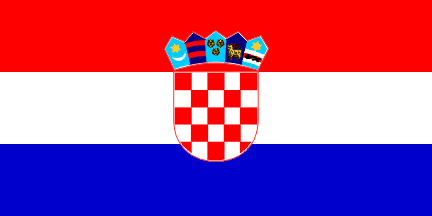 Domaća zadaća
Pogledaj neki dokumentarni film iz televizijskog programa. Sam/sama izaberi hoće li to biti o životinjama, dalekim krajevima, ljudima, nekoj pojavi…
Zabilježi: naslov filma, redatelja, o čemu film govori - to možeš u natuknicama kratko bilježiti tijekom gledanja. 
Pripremi se da na satu usmeno izvijestiš je li ti se film svidio (uz obrazloženje) i što si novoga naučio/naučila iz filma.
S.Vuk, listopad 2013., OŠAŠ